Pre-service
Orientation
[Speaker Notes: 1.0.1]
Agenda
Introduction Activity – Ice Breaker
Secretary’s Message
Introduction to the Department 
Introduction to Child Welfare
Team Building Exercise
Program Agenda for CORE and Specialty Tracks
Labs / Fieldwork Requirements
Florida Certification Board Requirements
Question and Answer Session
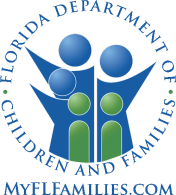 Pre-Service Curriculum: Orientation 2
[Speaker Notes: 1.0.2]
Secretary’s Welcome
Pre-Service Curriculum: Orientation 3
[Speaker Notes: 1.1.2]
DCF Programs
Office of Self Sufficiency
Adult Protective Services
Child Care
Domestic Violence
Child Welfare (Family Safety)
Homelessness
Substance Abuse and Mental Health
Refugee Services
Pre-Service Curriculum: Orientation 4
Office of Child Welfare
Florida Abuse Hotline
Child Protective Investigations
Community Based Care
Case Management
Foster Care
Adoptions
Children’s Legal Services
Interstate Compact on the Placement of Children
Pre-Service Curriculum: Orientation 5
http://eww.dcf.state.fl.us/
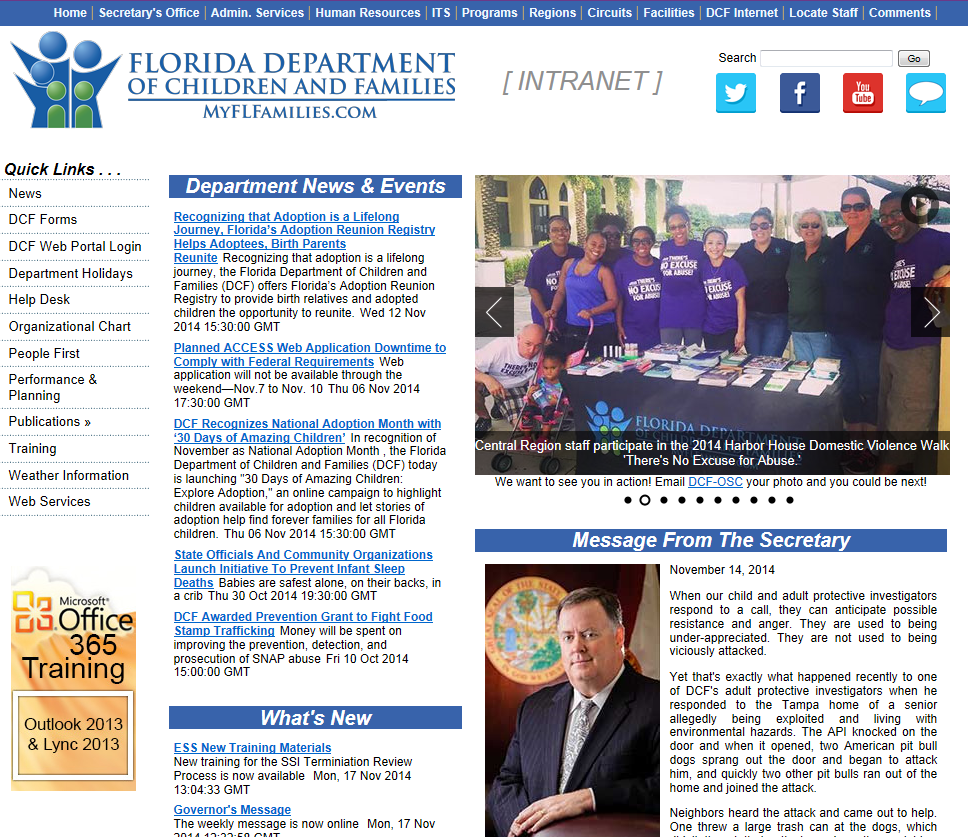 [Speaker Notes: 1.5.3]
Pre-Service Curriculum: Orientation 7
Introduction to 
Child Welfare
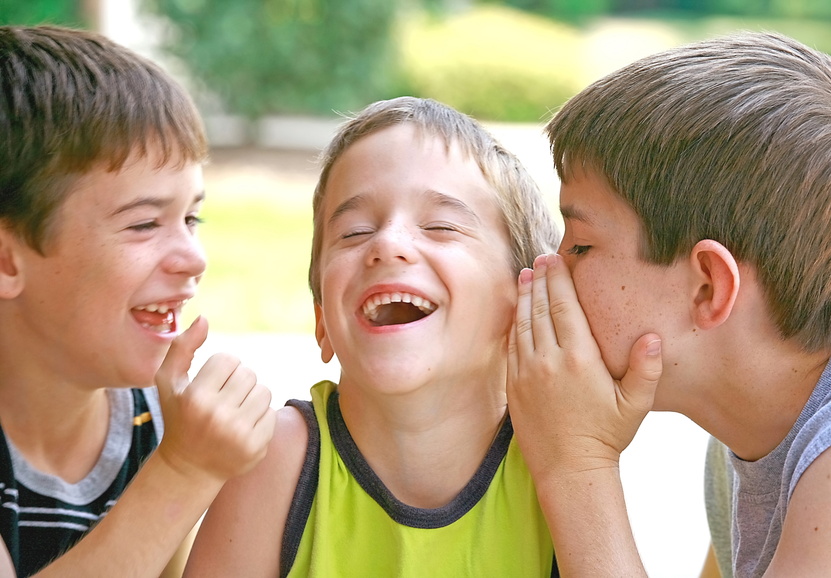 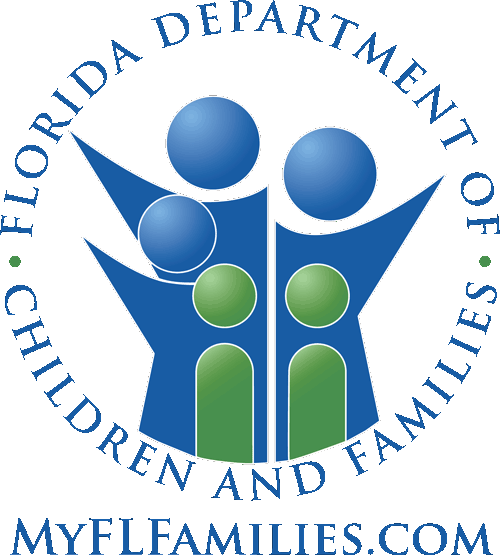 Pre-Service Curriculum: Orientation 8
[Speaker Notes: 1.1.4]
ActivityThe Value of Team Work
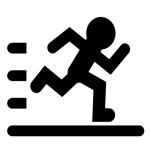 Pre-Service Curriculum: Orientation 9
[Speaker Notes: 1.1.3]
CORE Pre-Service Curriculum
M1: The Child Welfare System (3)
M2:  Florida’s Child Welfare Practice Model (2)
Orientation
M3: Child Development (6)
M4: Trauma and the Child (6)
Lab 1: Foundations for Interviewing (6)
M5: Family Conditions (6)
Lab 3: Focusing Skills (6)
Lab 2: Exploring Skills (6)
Lab 1 & 2: Structured Field  Day -observing exploring skills
M5: Family Conditions (3)
M6: Understanding Child Maltreatment (6)
M6: Understanding Child Maltreatment (6)
Labs 1-3: Structured Field Days - Shadowing / exploring and focusing skills
M6: Understanding Child Maltreatment (6)
M6: Understanding Child Maltreatment (6)
M7: Assessment and Analyzing Family Functioning (6)
Lab 5:  Interviews to learn about Maltreatment Surrounding Circumstances and family functioning (6)
Lab 4: Child Interviewing (6)
Lab 4: Child Interviewing (6)
Lab 4: Structured Field Day -  Shadowing / observation and practice child interviewing
Structured Field Day: Shadowing/observing & practice adult functioning, parenting, child discipline (6)
M8: Safety & Risk (6)
M8: Safety & Risk (6)
M9: Safety Planning (6)
M10: Readiness Assessment (6)
Pre-Service Curriculum: Orientation 10
Pre-Service Curriculum
Protective Investigator
Case Management
CORE
Licensing
Adoptions
Hotline
Pre-Service Curriculum: Orientation 11
CORE Modules
Module 1:  The Child Welfare System
Module 2:  Florida’s Child Welfare Practice Model
Module 3:  Child Development
Module 4:  Trauma and the Child
Module 5:  Family Conditions
Module 6:  Understanding Maltreatment
Module 7:  Assessing and Analyzing Family Functioning
Module 8:  Safety and Risk
Module 9:  Safety Planning
Module 10:  Readiness Assessment
Pre-Service Curriculum: Orientation 12
Labs/FieldworkRequirements
Lab 1:  Foundations for Interviewing
Lab 2:  Exploring Skills
Lab 3:  Focusing Skills
Lab 4:  Child Interviewing Skills
Lab 5:  Interviews to Learn about Adult Functioning, Maltreatment and Circumstances Surrounding
Pre-Service Curriculum: Orientation 13
Florida Certification Board
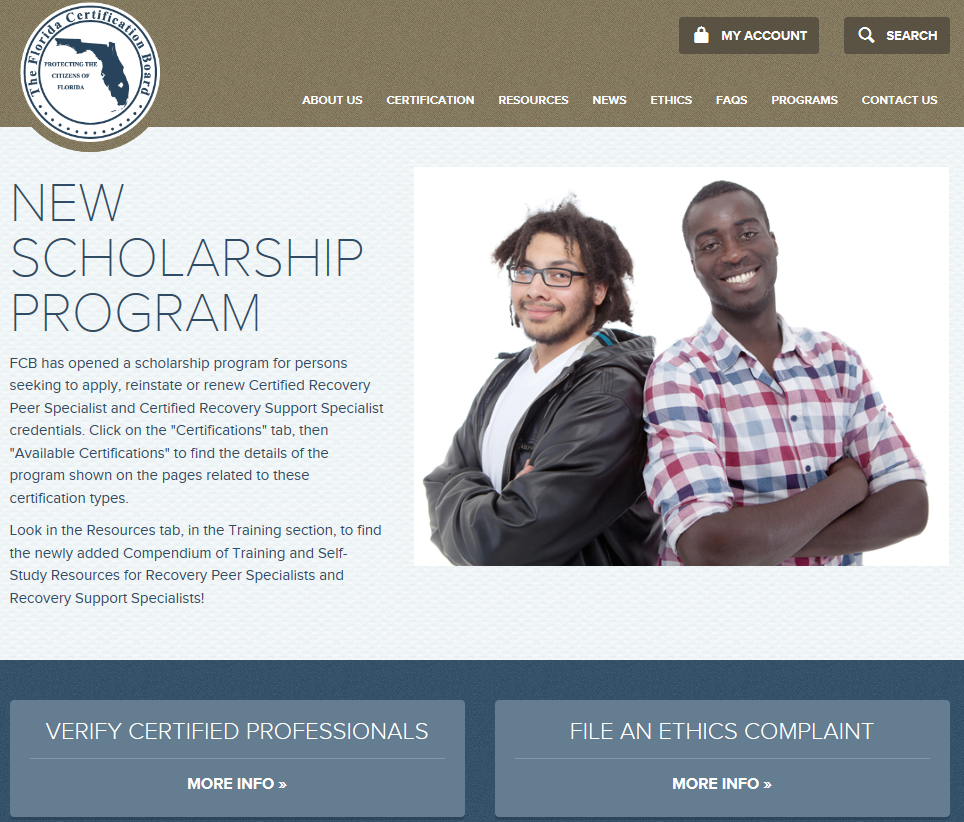 Pre-Service Curriculum: Orientation 14